Муниципальное автономное дошкольное образовательное учреждение 
центр развития ребенка – детский сад №70 «Чайка» 
муниципального образования город Новороссийск
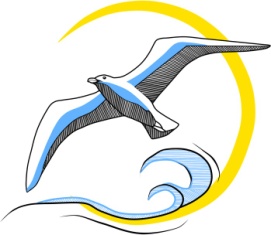 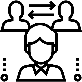 «ФОРМИРОВАНИЕ АЗОВ ФИНАНСОВОЙ ГРАМОТНОСТИ У ДЕТЕЙ СТАРШЕГО ДОШКОЛЬНОГО ВОЗРАСТА»
(КИП 2021-2023)
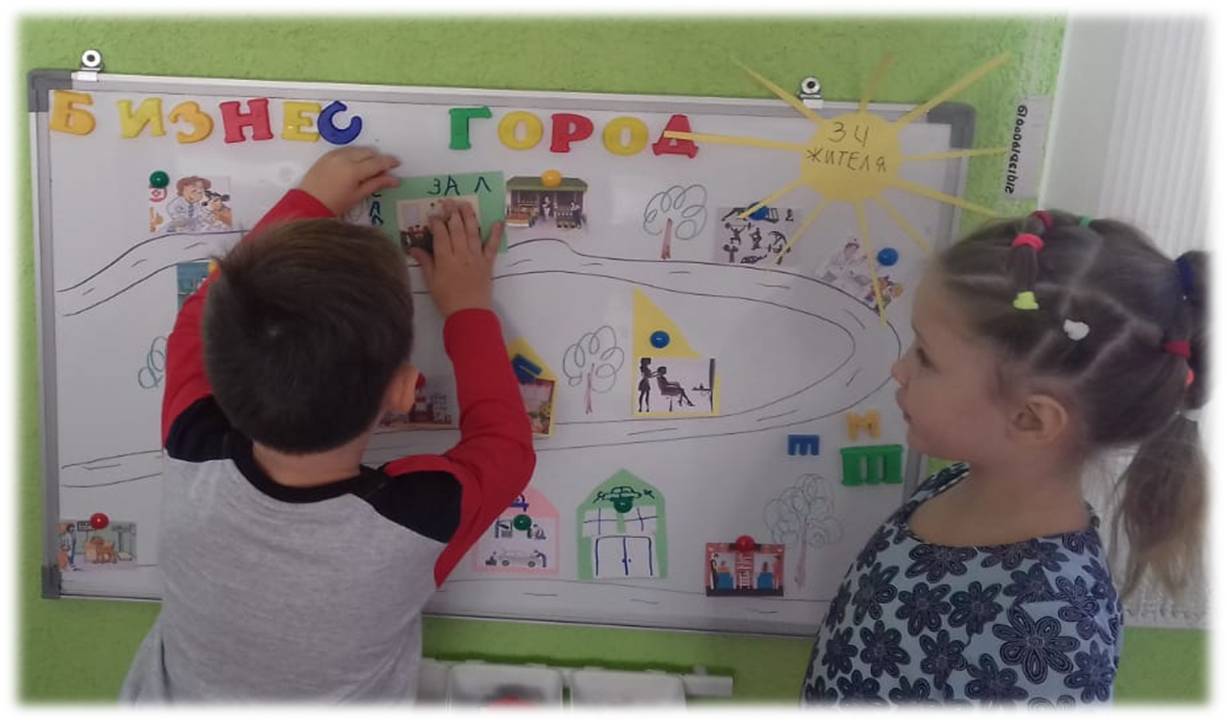 Заведующая МАДОУ № 70   Пасовец А.Ю.
Научный руководитель: Илюхина Ю.В., доцент кафедры РРМВ ИРО Краснодарского края
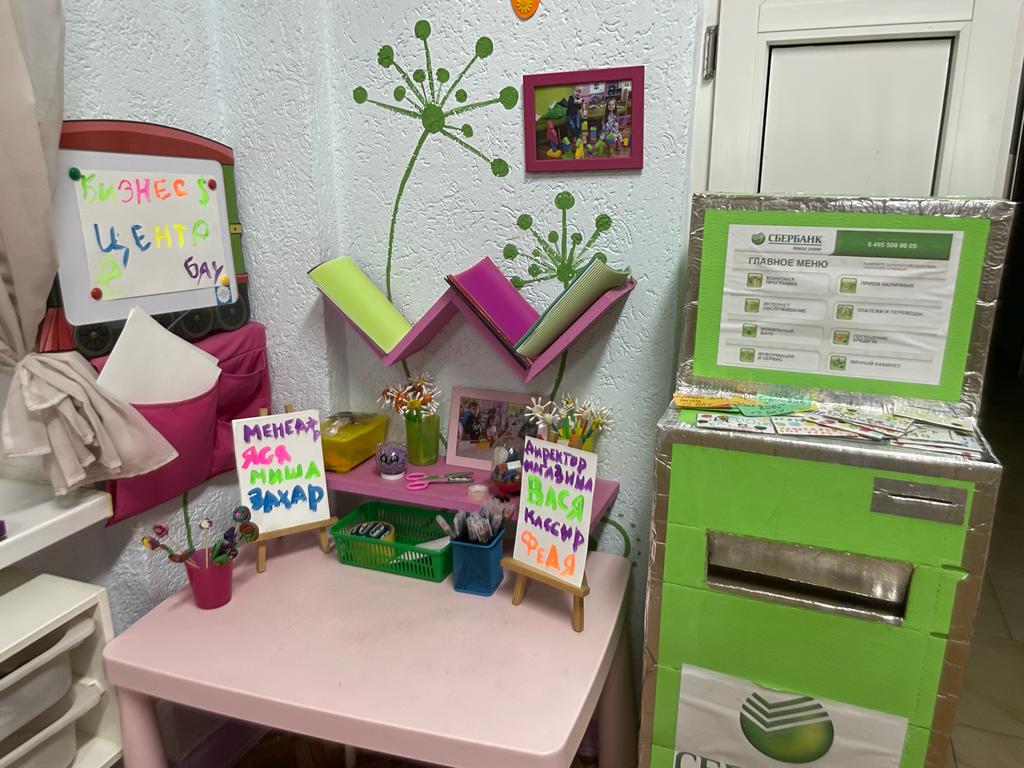 ЦЕЛЬ:
создание условий для формирования у детей старшего дошкольного возраста азов финансовой грамотности посредством реализации парциальной образовательной программы «Экономика для жизни».
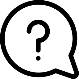 Мониторинг итоговых результатов проектной деятельности;
1
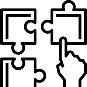 Системное внедрение в педагогический процесс разработанной парциальной программы «Экономика для жизни»;
2
ЗАДАЧИ ПРОЕКТА на 2023г
Диссеминация опыта работы на уровне муниципалитета, края, страны;
3
Проектирование перспектив развития проекта.
4
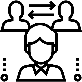 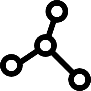 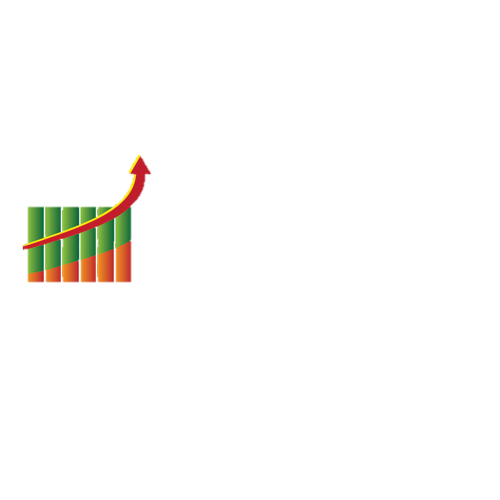 ИННОВАЦИОННОСТЬ ПРОЕКТА
Объект, предмет Объект, предмет исследования
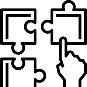 парциальная программа по формированию азов финансовой грамотности у детей старшего дошкольного возраста «Экономика для жизни»
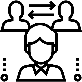 модульная система взаимодействия всех участников образовательного процесса (педагог, ребенок, родитель)
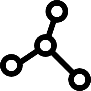 метод проектов Л.В. Свирской
Региональный  компонент
образовательной программы А.Д. Шатовой «Тропинка в экономику»
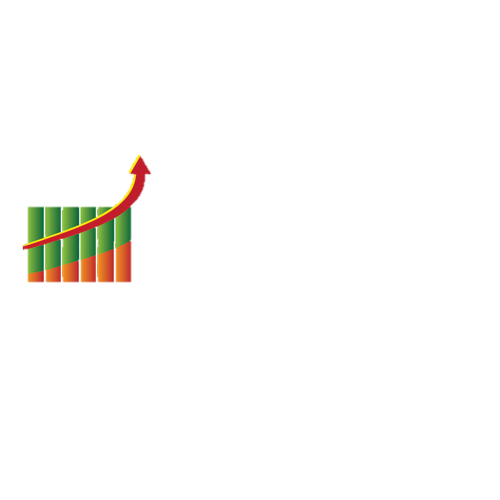 Измерение и оценка качества инновации
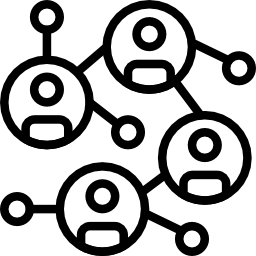 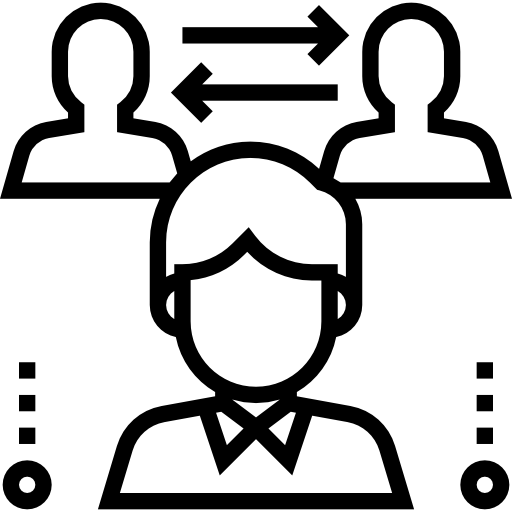 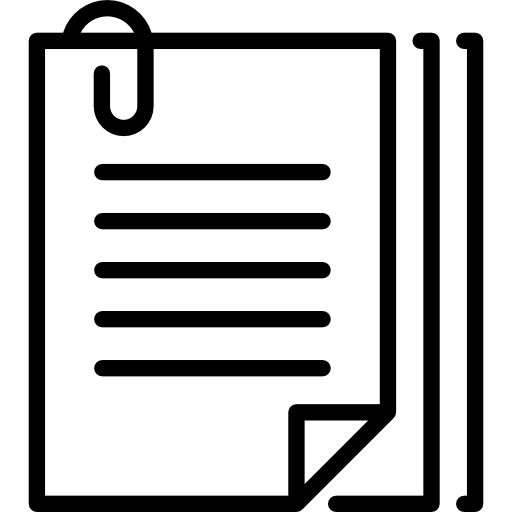 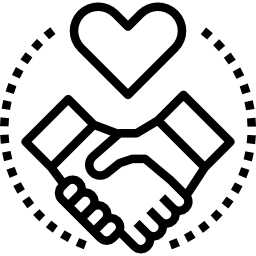 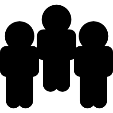 Результативность инновационной деятельности КИП
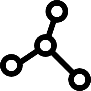 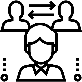 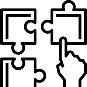 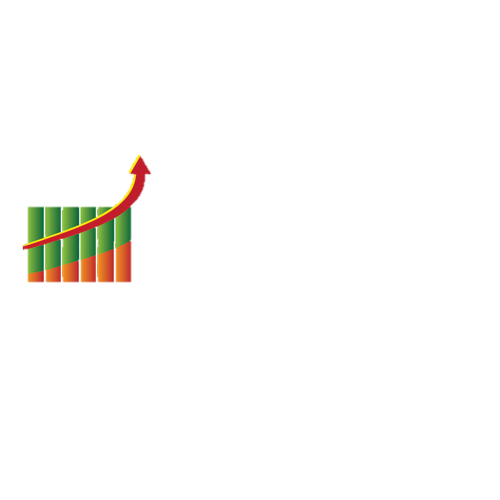 ЭФФЕКТИВНОСТЬ ИННОВАЦИИ
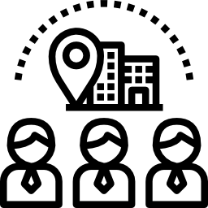 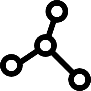 Количественный  анализ
участия родителей в совместных 
экономических проектов
Количественный  анализ
«Инициатива выбора образовательного маршрута»
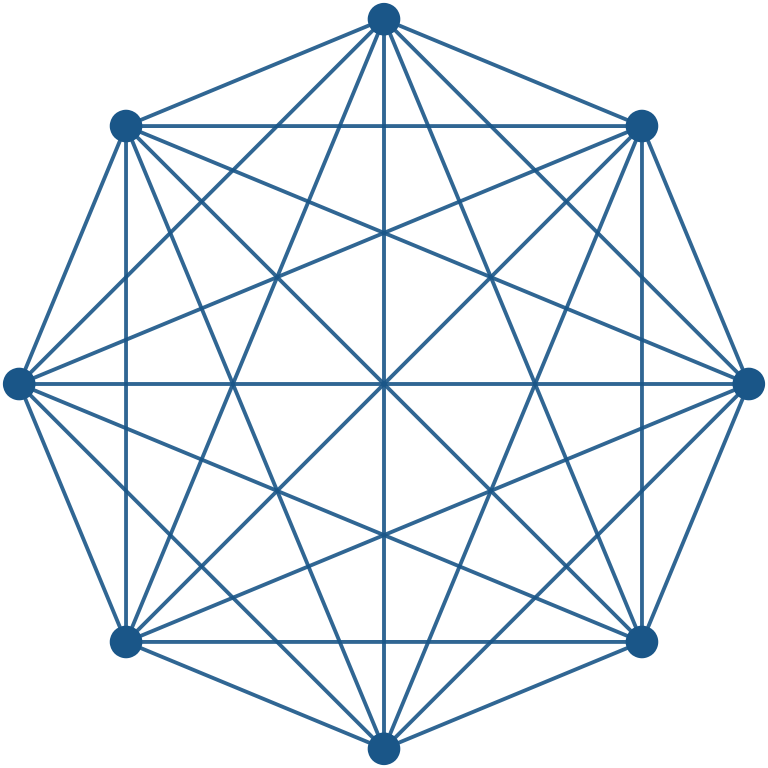 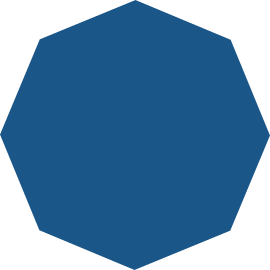 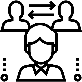 Блок «Труд – продукт»
Блок «Реклама»
Блок «Деньги, цена, стоимость»
Блок «Полезные привычки в быту»
РЕЗУЛЬТАТИВНОСТЬ
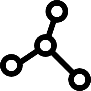 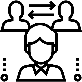 ПАРЦИАЛЬНАЯ   ПРОГРАММА 
«ЭКОНОМИКА ДЛЯ ЖИЗНИ»
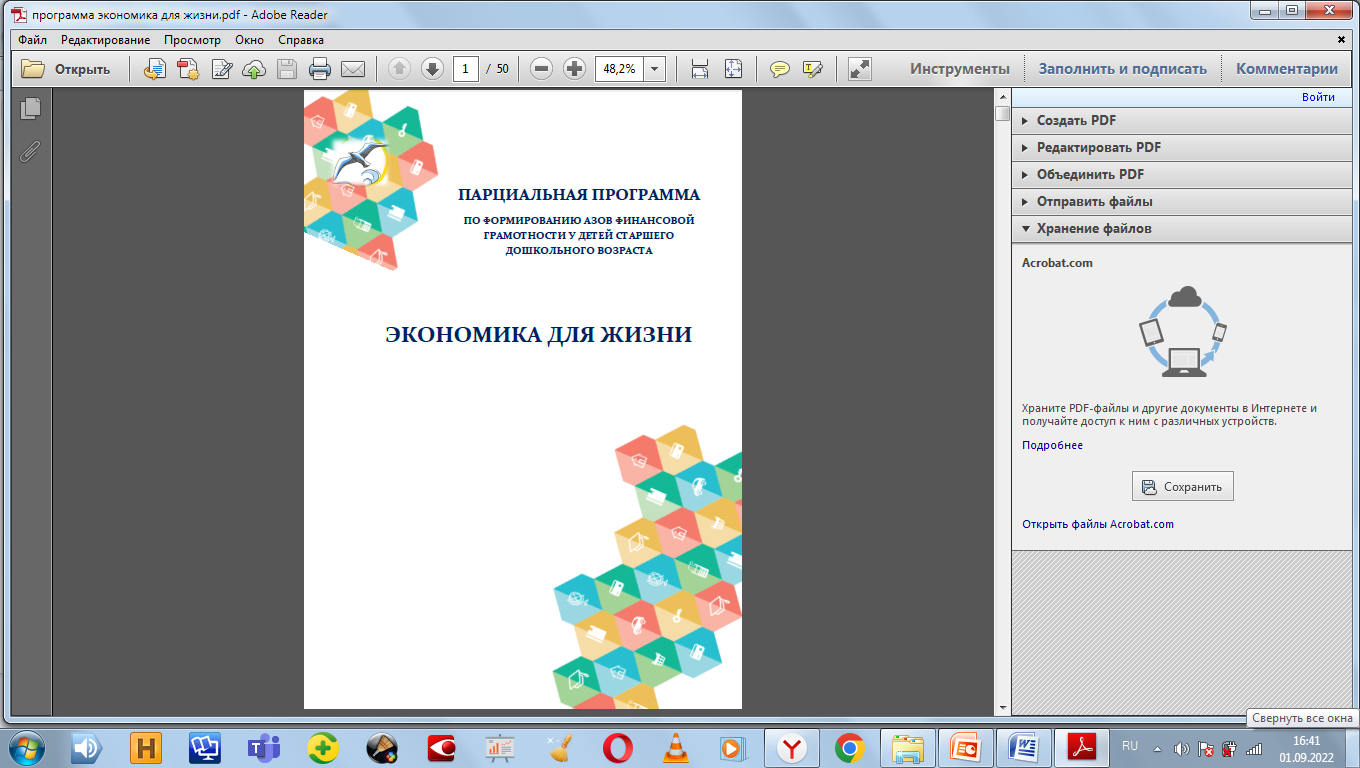 ОРГАНИЗАЦИОННЫЙ РАЗДЕЛ
СОДЕРЖАТЕЛЬНЫЙ РАЗДЕЛ
ЦЕЛЕВОЙ РАЗДЕЛ
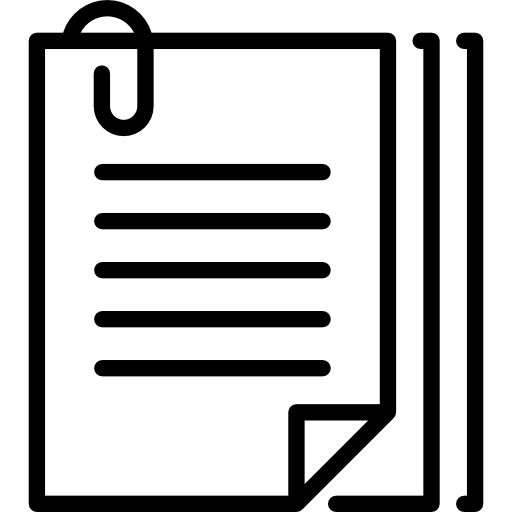 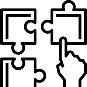 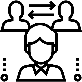 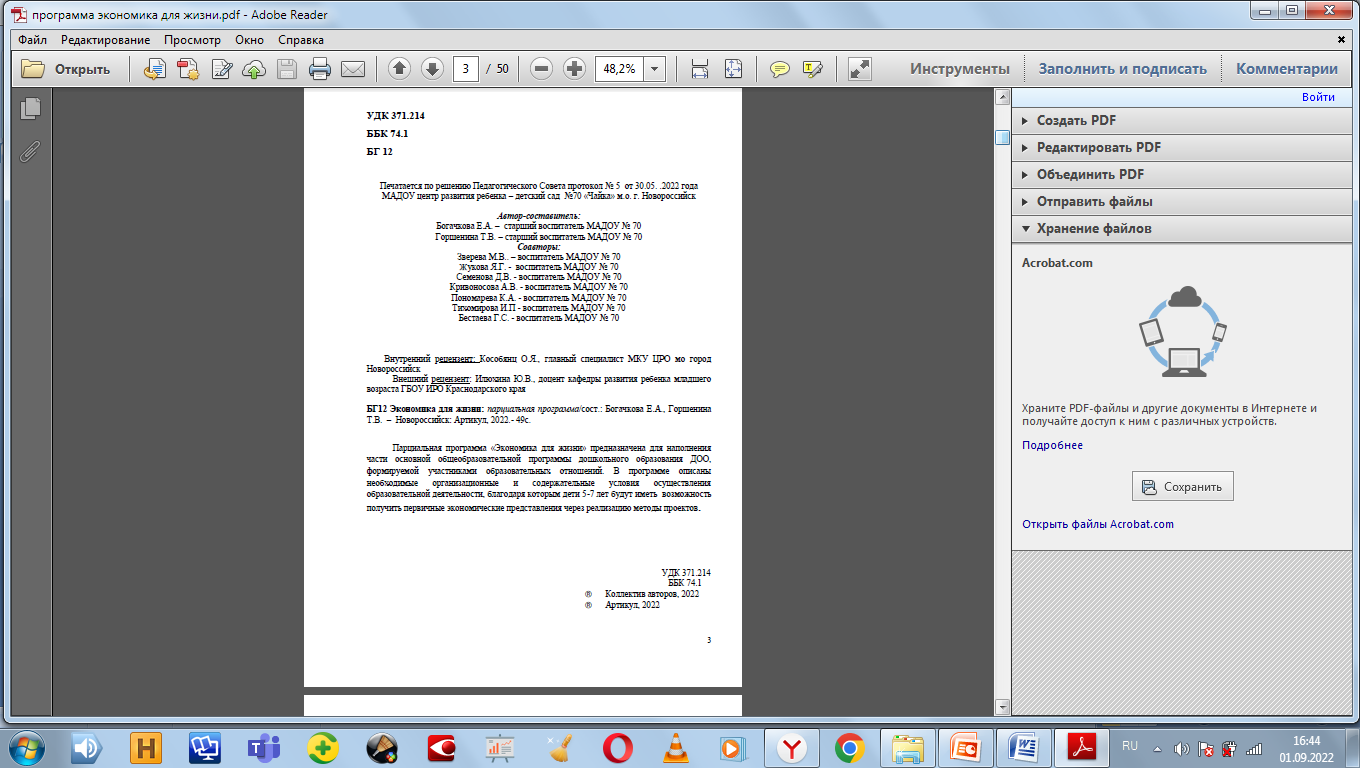 -МАТЕРИАЛЬНО-ТЕХНИЧЕСКОЕ ОСНАЩЕНИЕ ПРОГРАММЫ
-ОБЕСПЕЧЕННОСТЬ МЕТОДИЧЕСКИМИ МАТЕРИАЛАМИ И СРЕДСТВАМИ ОБУЧЕНИЯ И ВОСПИТАНИЯ
РЕЖИМ ДНЯ
-ПЕРЕЧЕНЬ ТРАДИЦИОНЫХ СОБЫТИЙ, ПРАЗДНИКОВ, МЕРОПРИЯТИЙ
- ОРГАНИЗЦИЯ РППС
ОПИСАНИЕ ОБРАЗОВАТЕЛЬНОЙ ДЕЯТЕЛЬНОСТИ В СООТВЕТСТВИИ С ТЕМАТИЧЕСКИМИ БЛОКАМИ
-ФОРМЫ, СПОСОБЫ, МЕТОДЫ И СРЕДСТВА РЕАЛИЗАЦИИ
-СПОСОБЫ И НАПРАВЛЕНИЯ ПОДДЕРЖКИ ДЕТСКОЙ ИНИЦИАТИВЫ
- ОСОБЕННОСТИ ВЗАИМОДЕЙСТВИЯ С СЕМЬЯМИ ВОСПИТАННИКОВ
- ОРГАНИЗАЦИЯ ПЕДАГОГИЧЕСКОГО МОНИТОРИНГА
ПОЯСНИТЕЛЬНАЯ ЗАПИСКА
  ЦЕЛИ И ЗАДАЧИ
- ПРИНЦИПЫ И ПОДХОДЫ
- ЗНАЧИМЫЕ ДЛЯ ПРОГРАММЫ  ХАРАКТЕРИСТИКИ  ОСОБЕННОСТИ РАЗВИТИЯ ДЕТЕЙ
- ПЛАНИРУЕМЫЕ РЕЗУЛЬТАТЫ
Продукты инновационной деятельности КИП
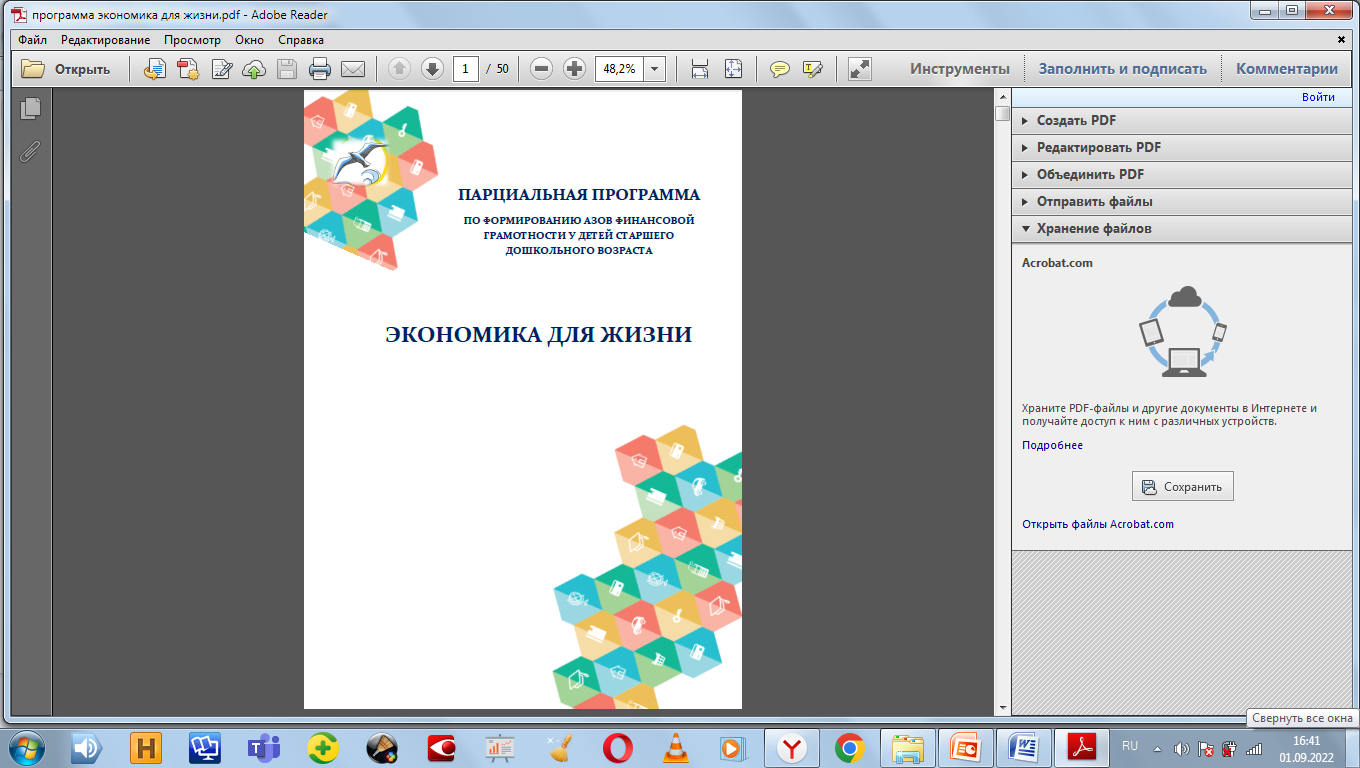 01
01
Сборник сценарного материала 
«Кто сегодня с нами»
ПАРЦИАЛЬНАЯ ПРОГРАММА
«ЭКОНОМИКА ДЛЯ 
ЖИЗНИ»
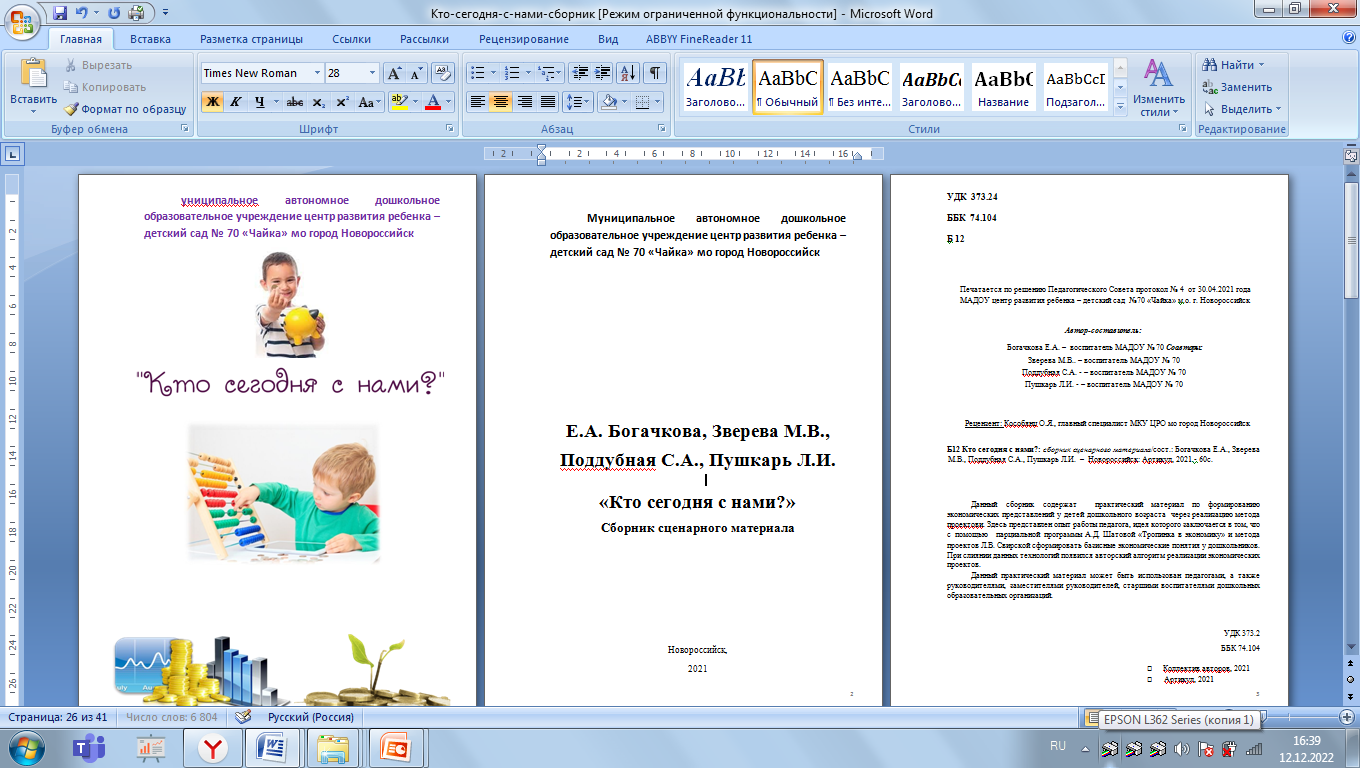 Сборник занимательного материала
«Путешествуем вместе с Купюриусом»
Сборник сценарного материала 
«Как мы играем в экономику»
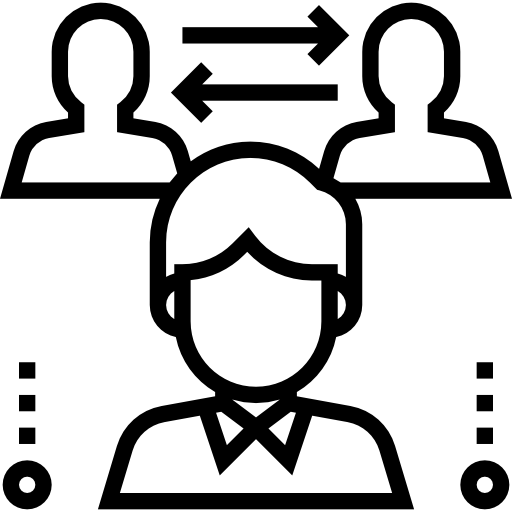 Сборник занимательных материалов
«Играем в экономику»
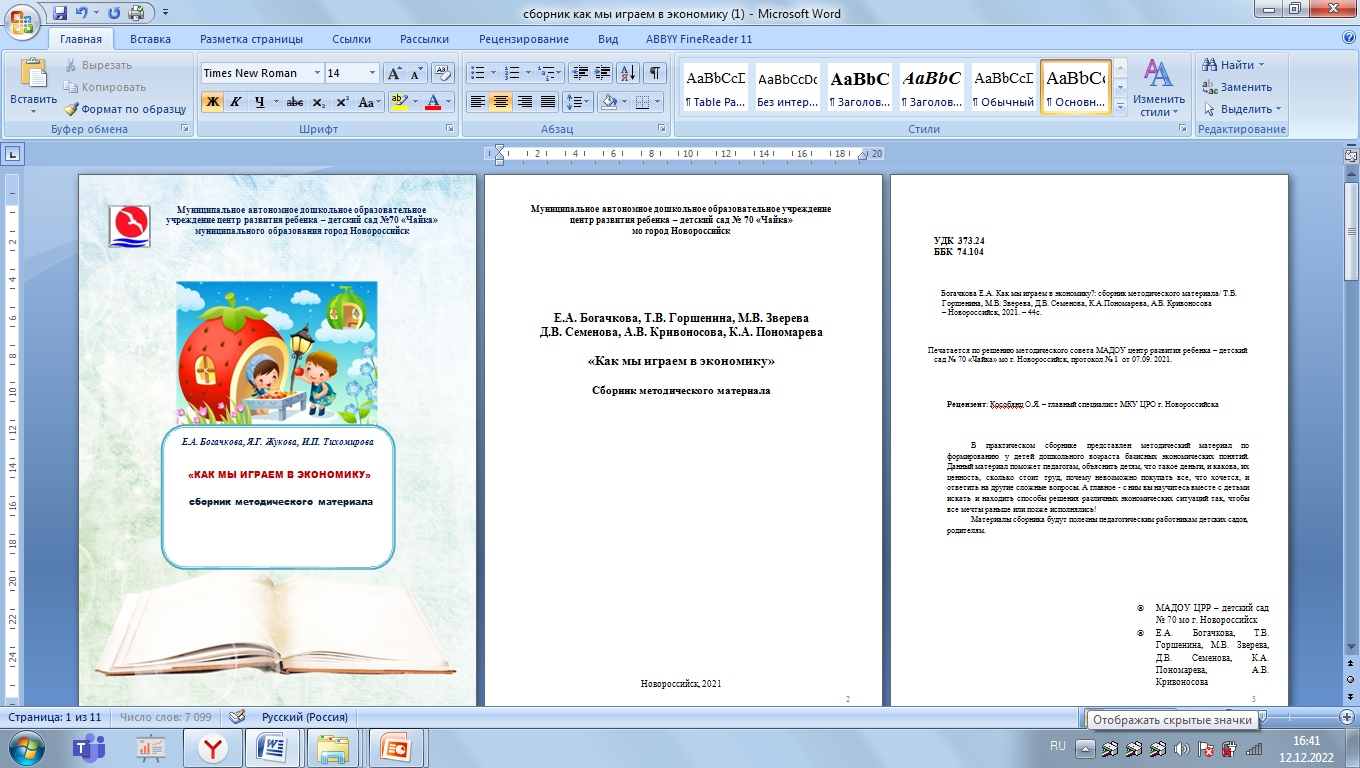 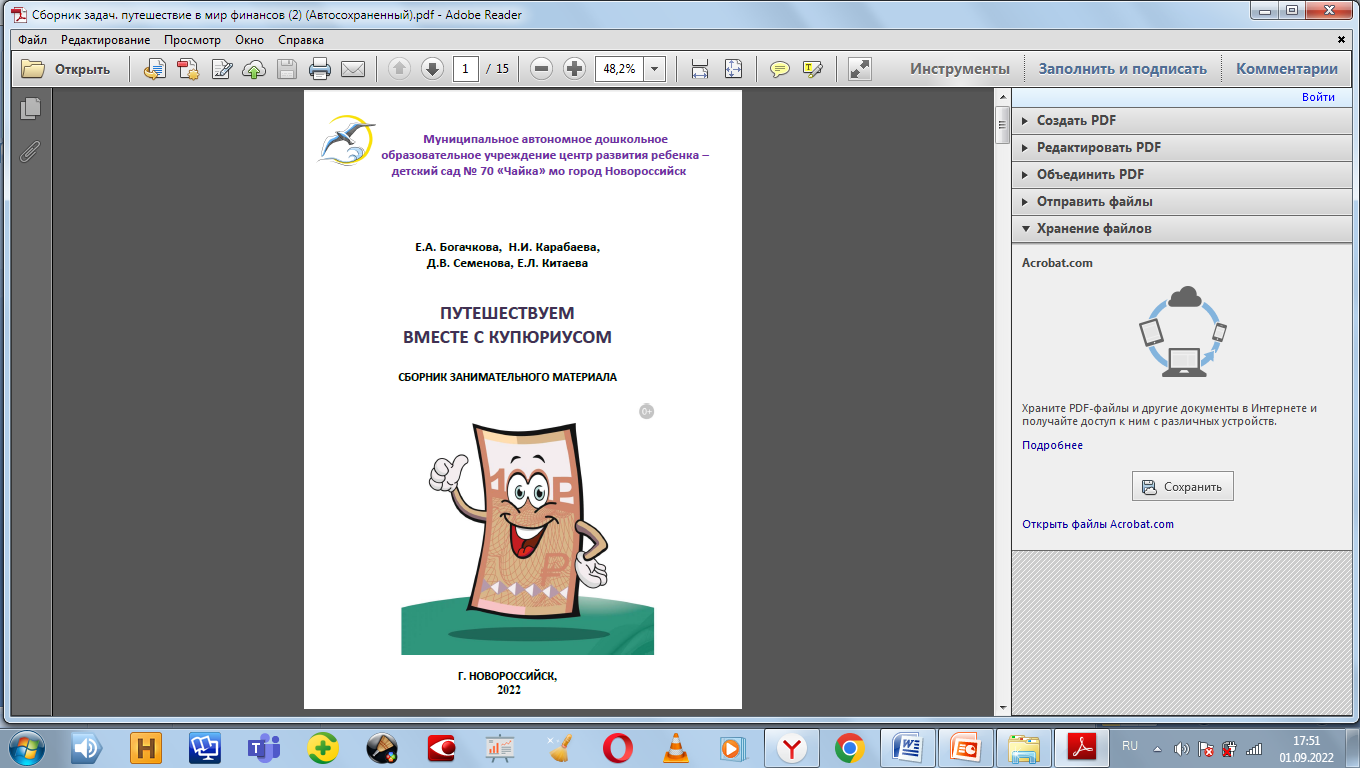 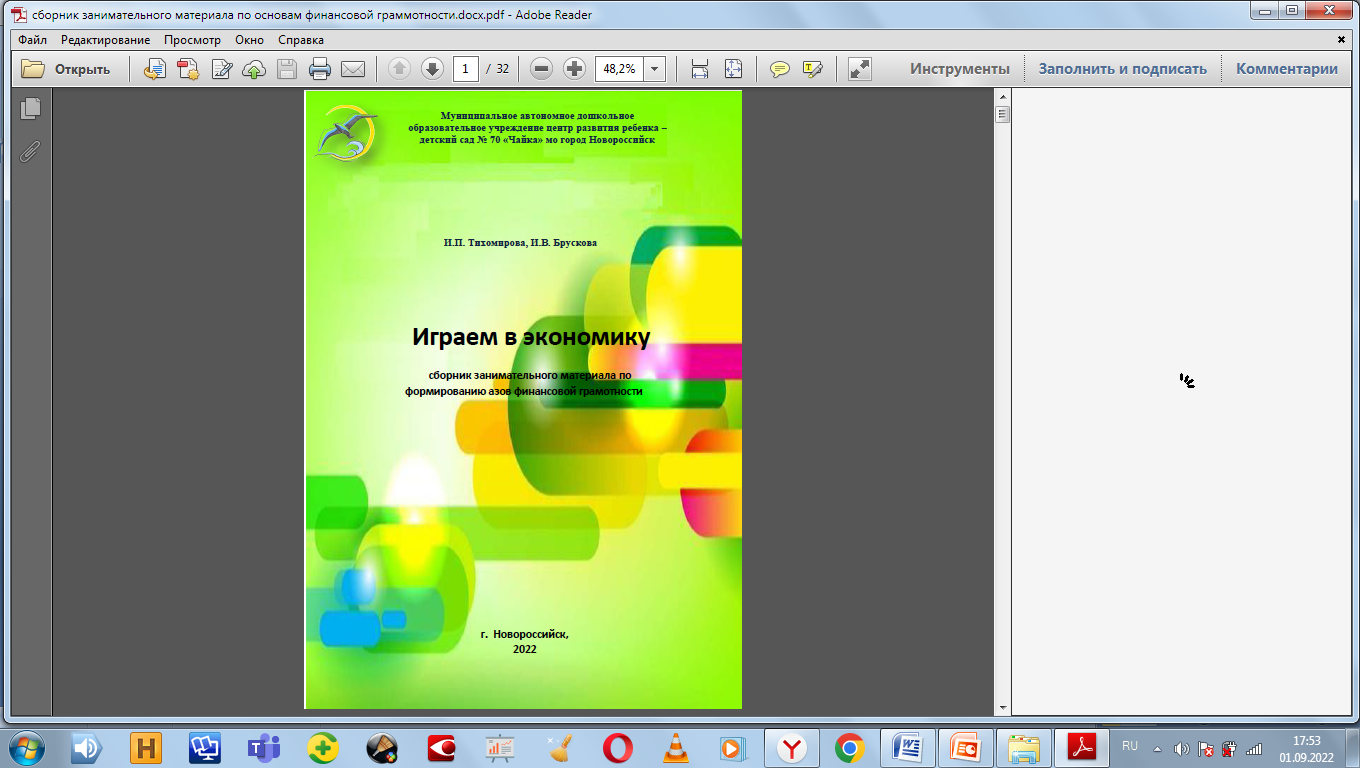 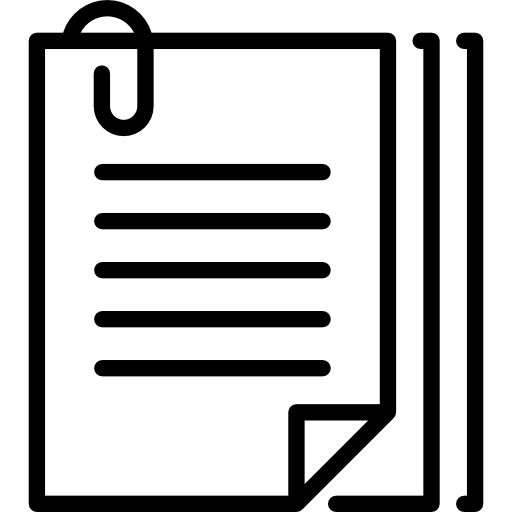 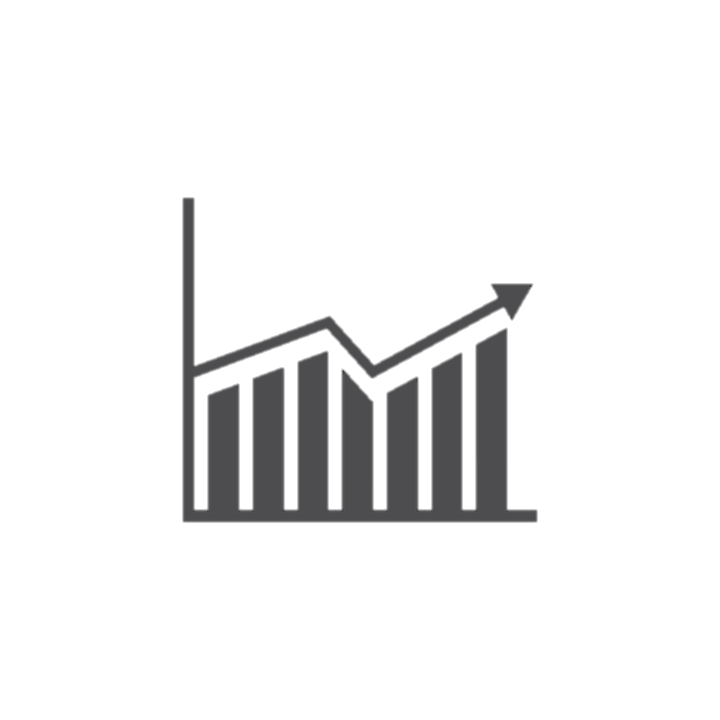 РЕЗУЛЬТАТИВНОСТЬ
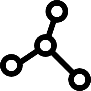 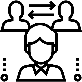 Создание 
условий для всех участников образовательных отношений 
по формированию финансовой грамотности
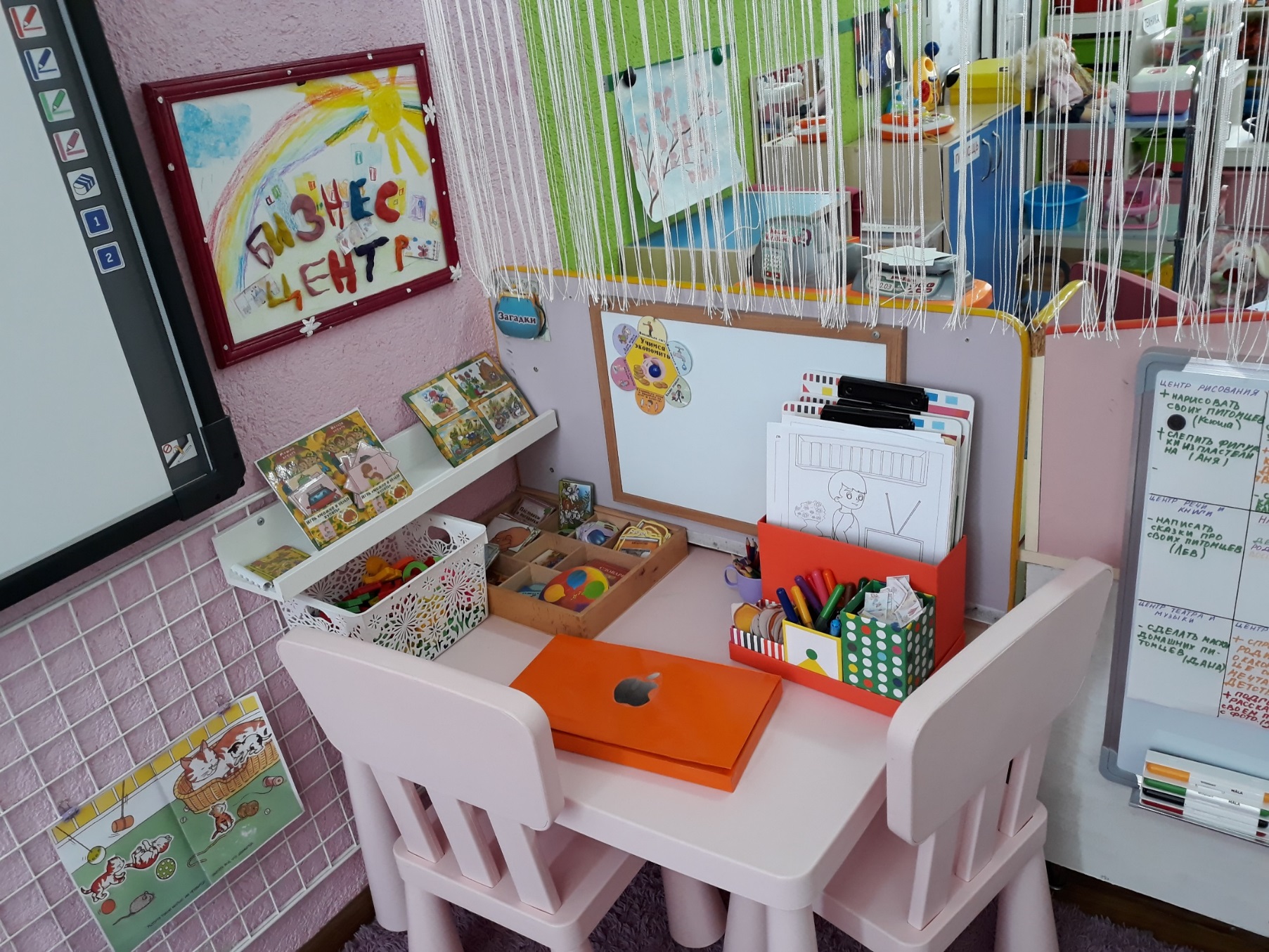 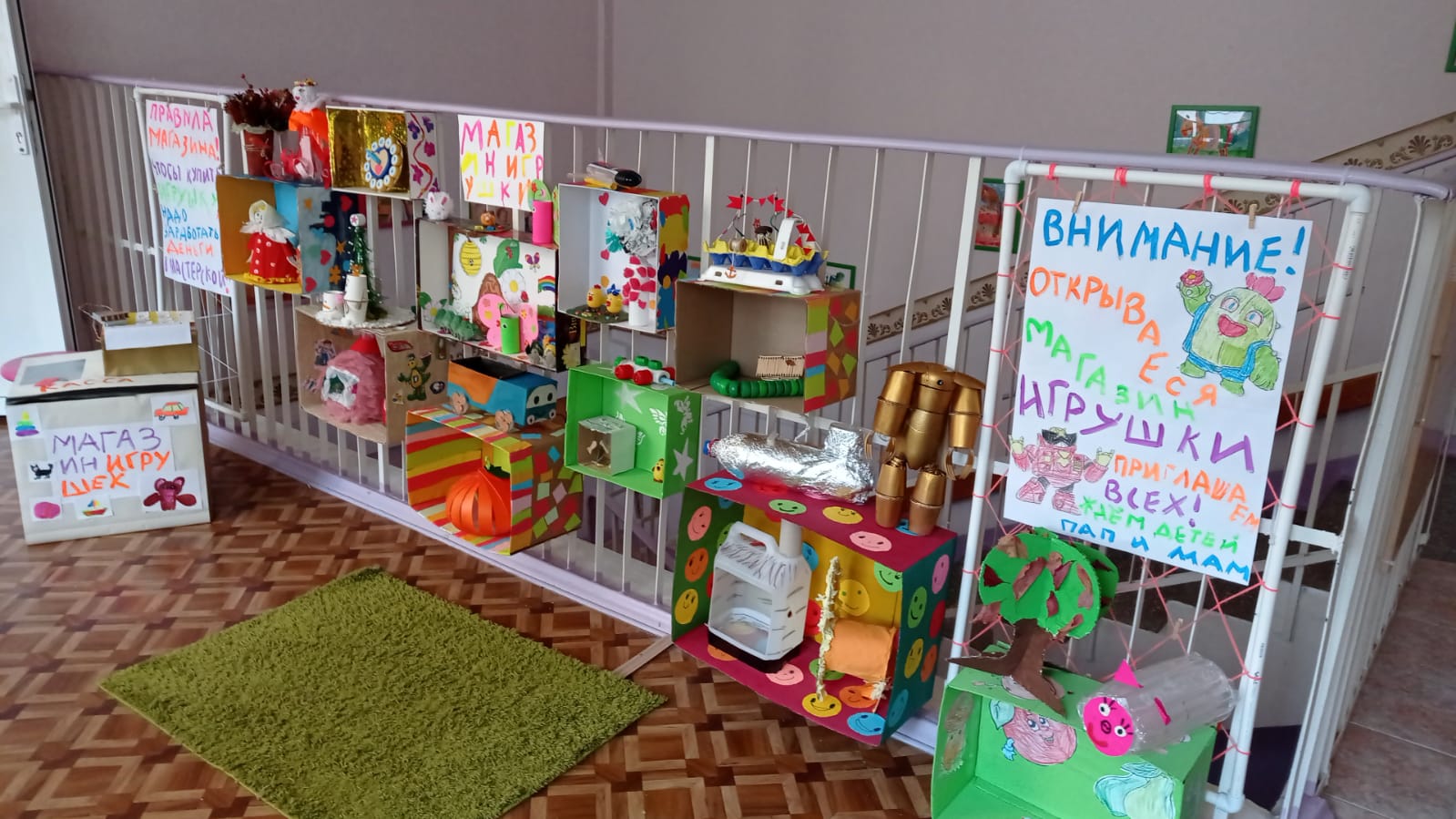 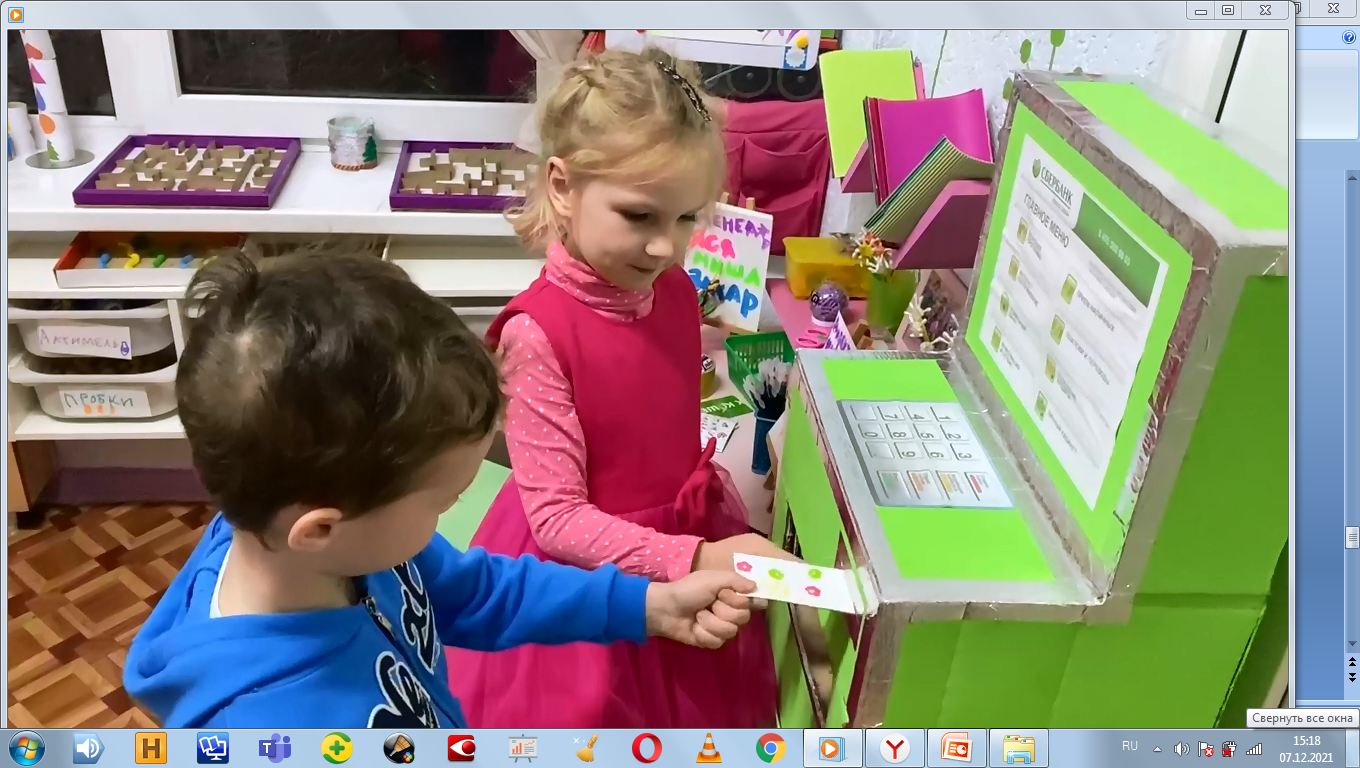 АПРОБАЦИЯ И ДИССИМИНАЦИЯ РЕЗУЛЬТАТОВ ДЕЯТЕЛЬНОСТИ КИП
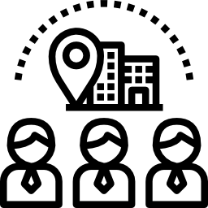 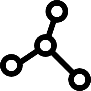 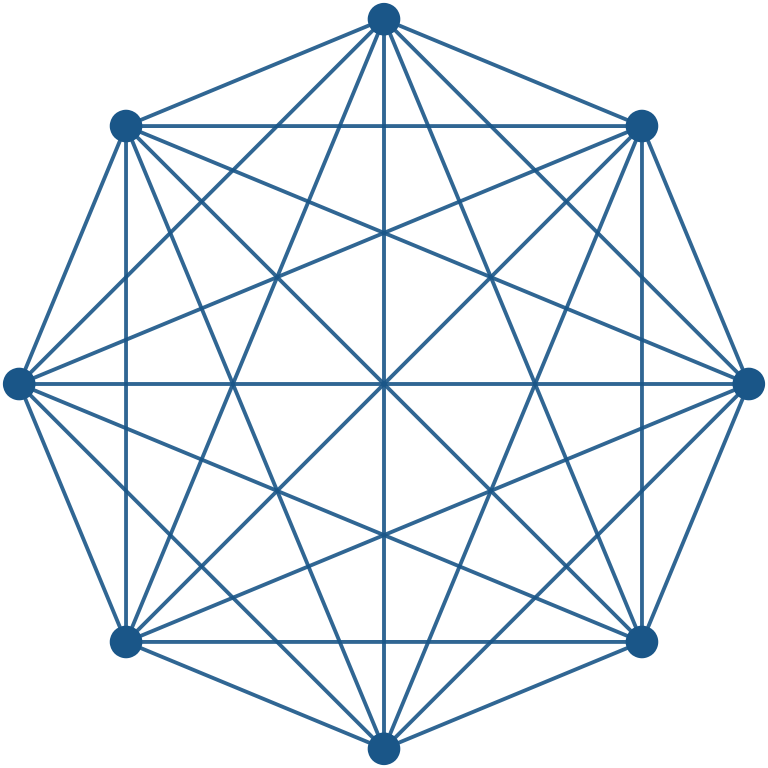 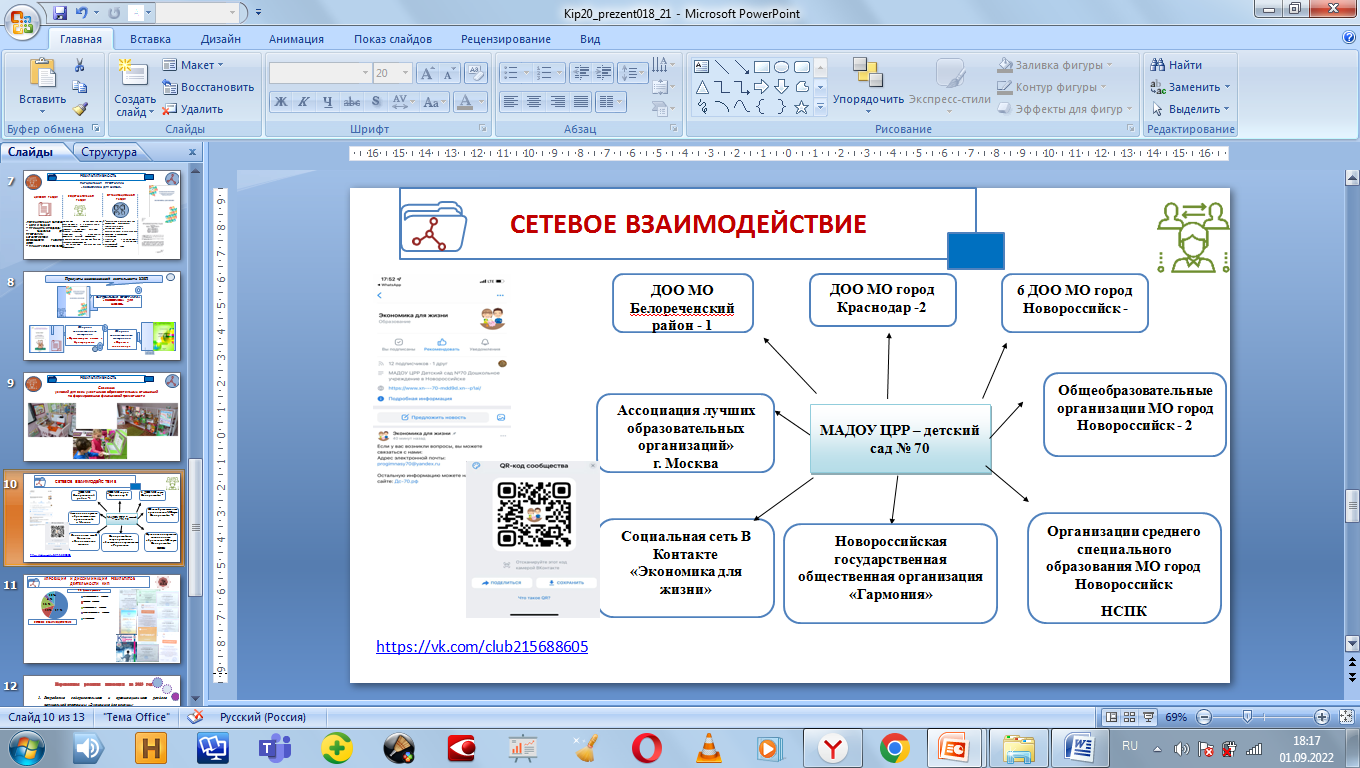 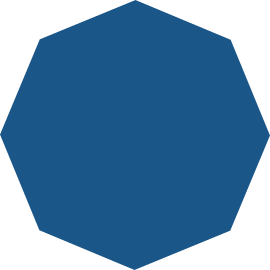 Благодарим за внимание!Рады сотрудничеству!
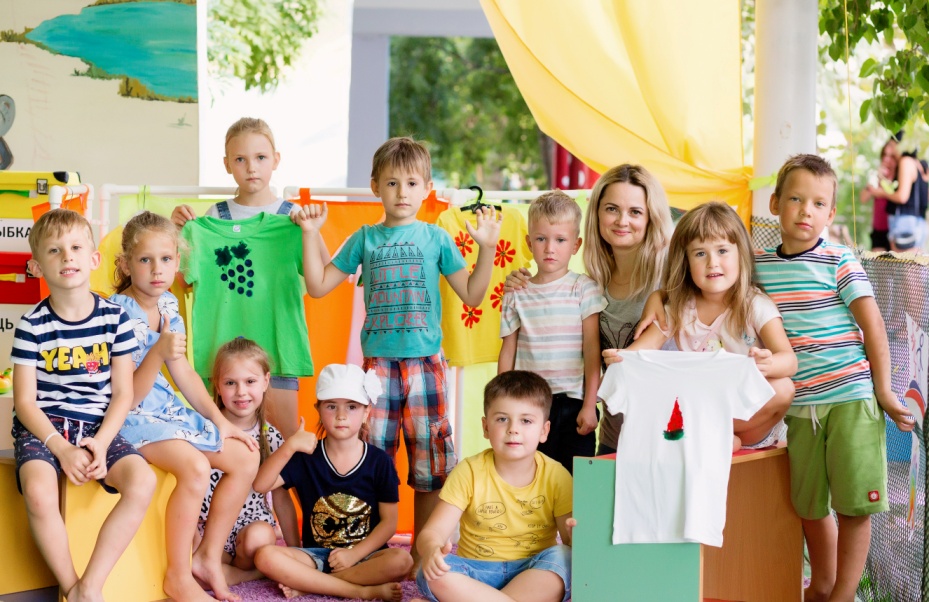 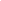 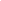 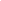 Наш адрес: г. 353910, г. Новороссийск ,
ул. Глухова, 19
Тел. 8(8617)715853 (факс 8(8617)715853)
E-mail: progimnasy70@yandex.ru
http://https://madouchaika70.ru/